WELCOME
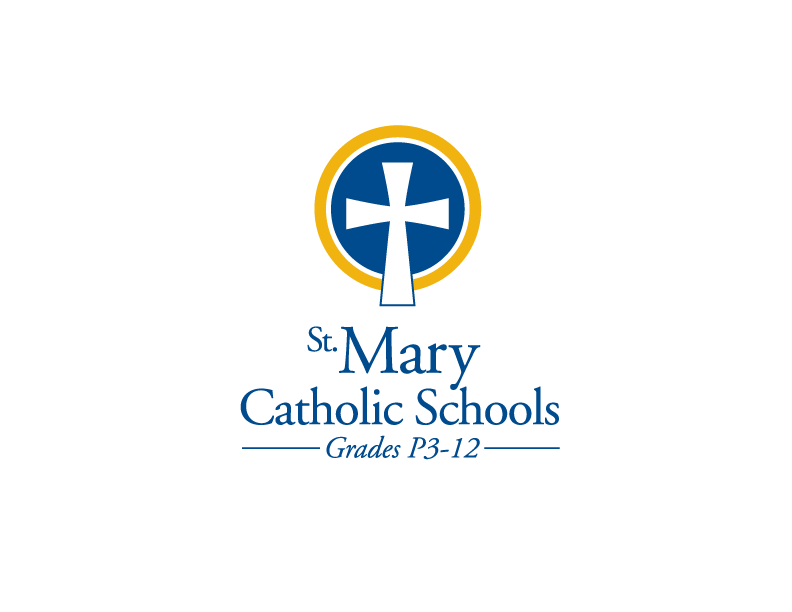 Remembering our loved ones ………
Welcome to our celebration mass of All Saints Day and Remembering our Loved Ones.  As a school community, we warmly welcome the family members and friends of those who have passed to eternal life since last November.

At this time, I invite one representative from each of our guest families to come forward, pick up a candle and assemble in the back.

Today, let us continue to be grateful for God’s blessings and the memories of those we hold in our hearts.
Remembering our loved ones ………
Class of 1939
Class of 1939
Class of 1934
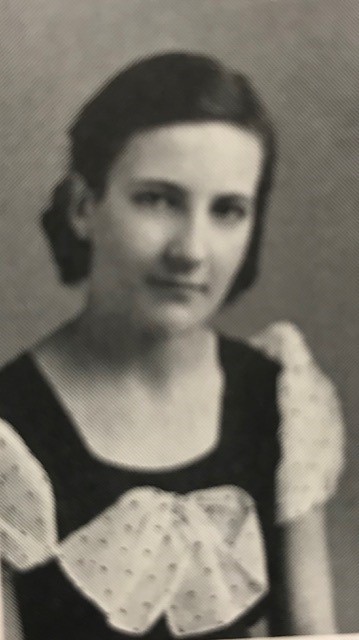 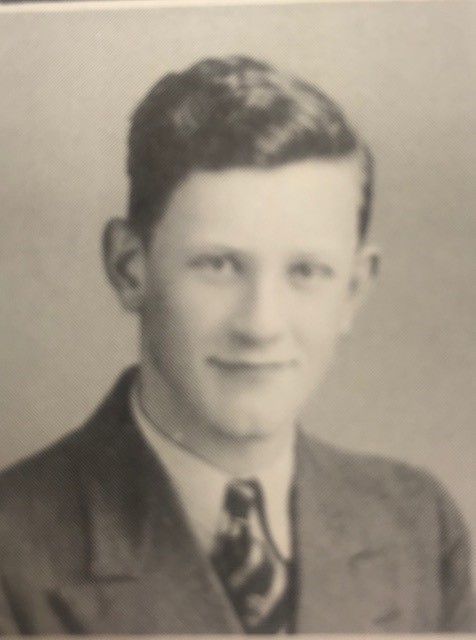 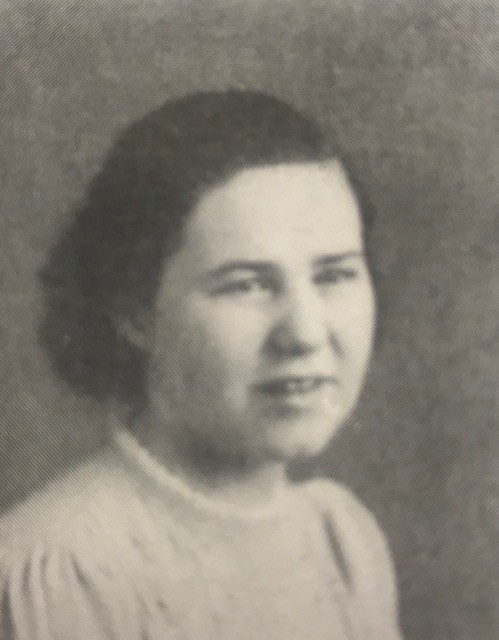 Thomas Collins
Helen Metz Rooyakkers
Virginia Schommer Lippert
Remembering our loved ones ………
Class of 1942
Class of 1942
Class of 1944
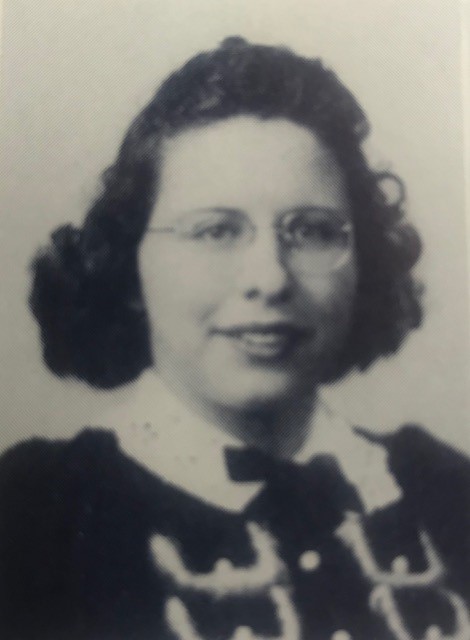 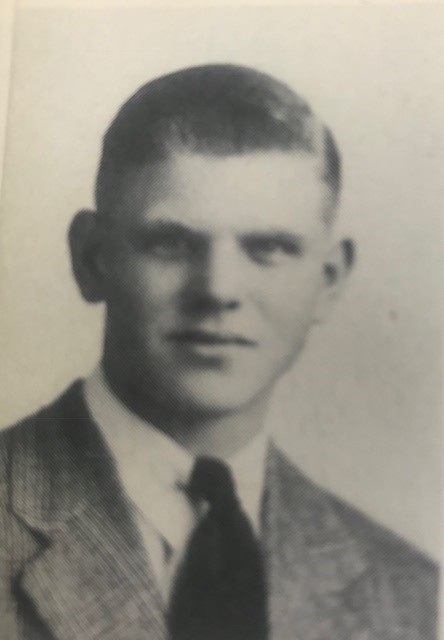 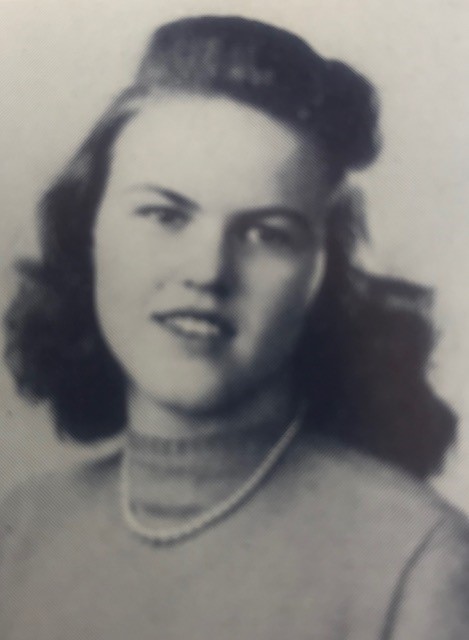 Delores Altenhofen VanDrunen
Joyce Massey Stafford
Richard Huelsbeck
Remembering our loved ones ………
Class of 1946
Class of 1946
Class of 1946
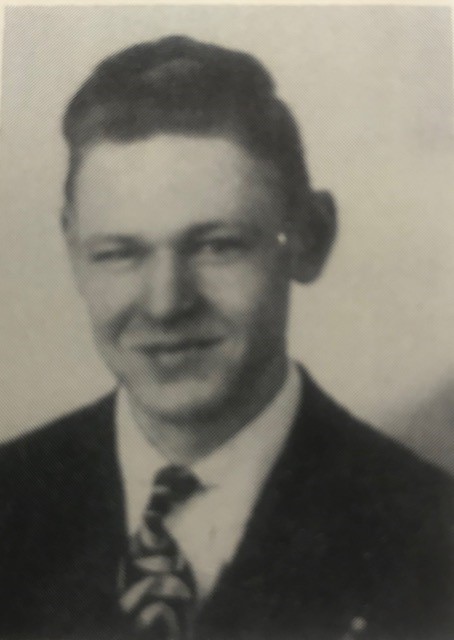 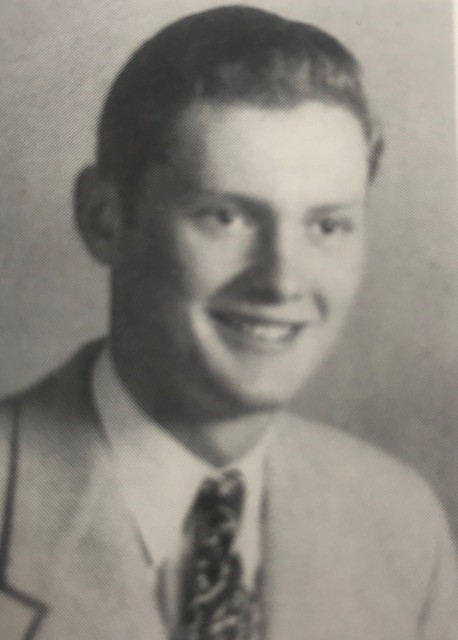 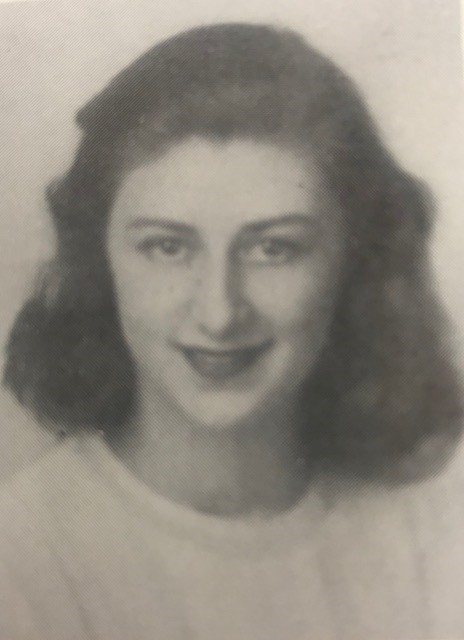 Marvin Jacobs
Lillian Suess Sambs
Richard Bauer, Sr.
Remembering our loved ones ………
Class of 1946
Class of 1948
Class of 1949
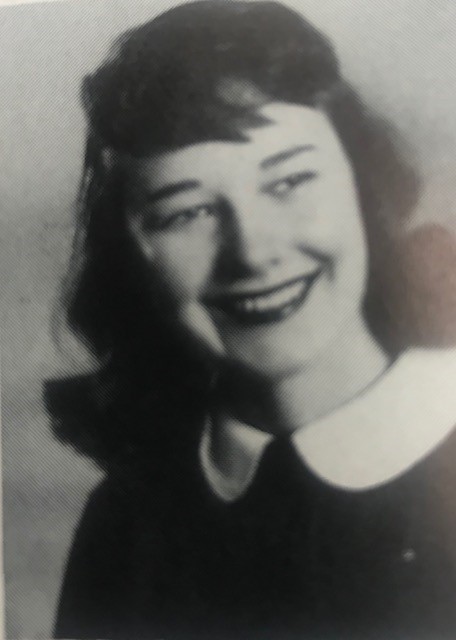 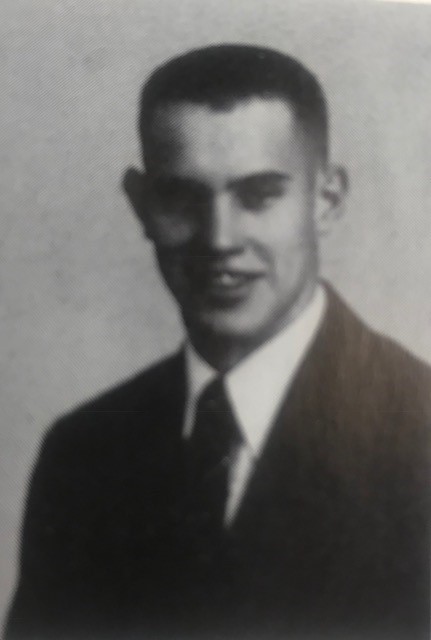 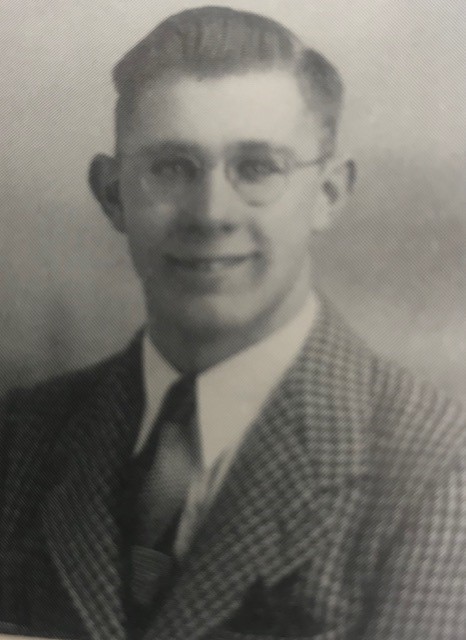 Joan Schultz Arft
Jerrold Lotzer
Lawrence Ulrich
Remembering our loved ones ………
Class of 1949
Class of 1949
Class of 1949
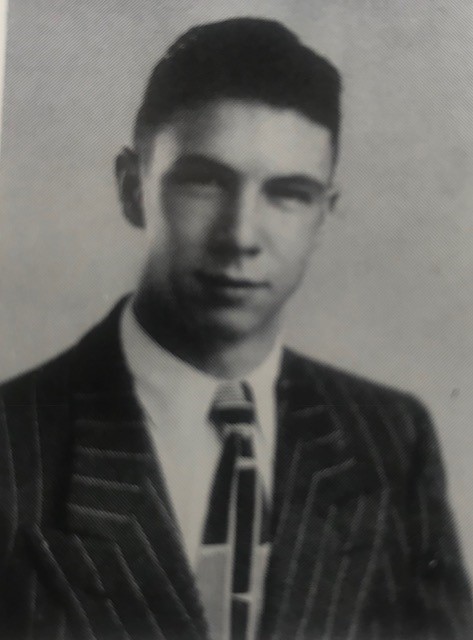 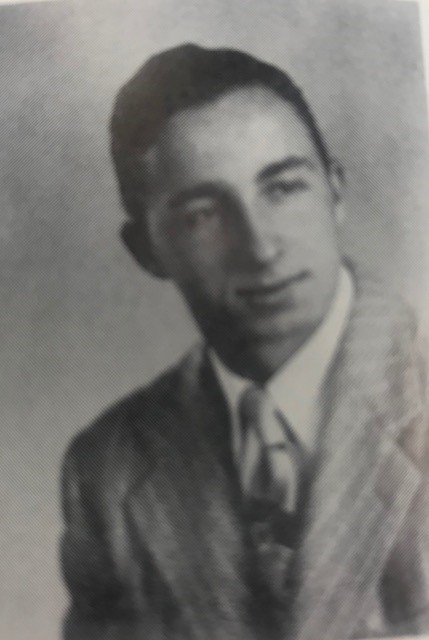 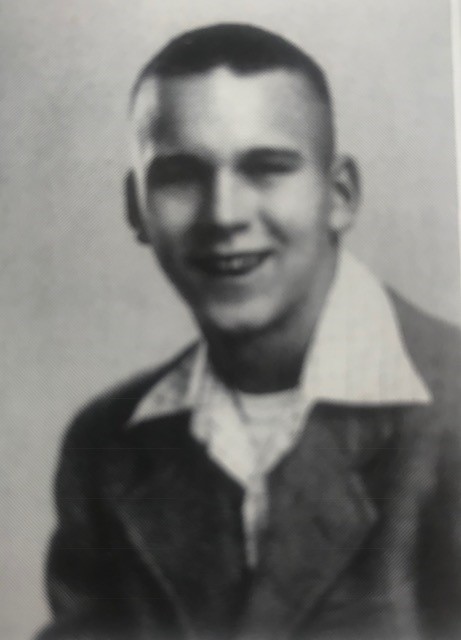 Paul Zimmer
Ambrose Magalski
Dr. Jerome Riese
Remembering our loved ones ………
Class of 1951
Class of 1952
Class of 1952
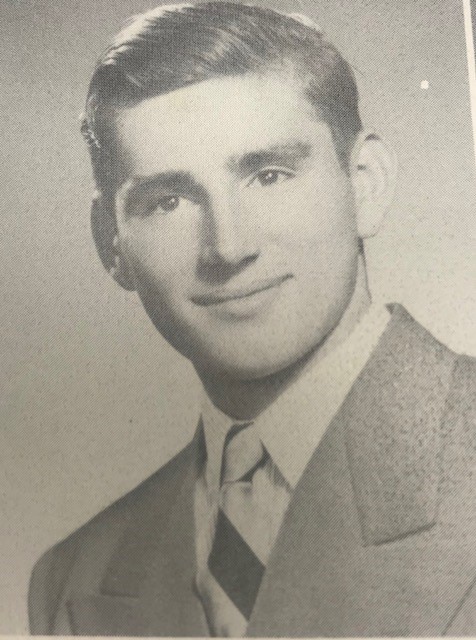 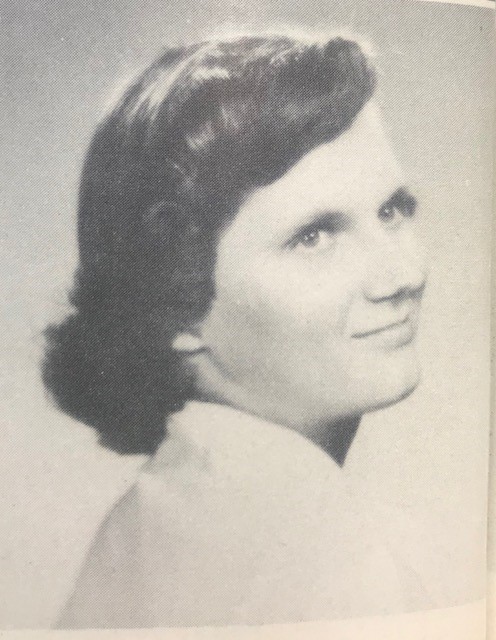 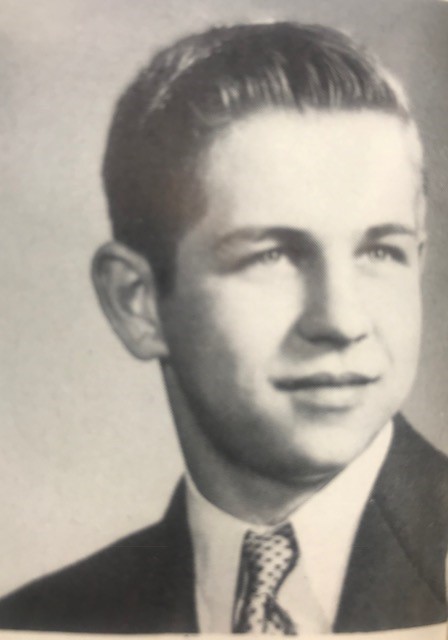 Donald Stoegbauer
Marcene Kropidlowski Last
Frank  Muehlenbein
Remembering our loved ones ………
Class of 1952
Class of 1952
Class of 1953
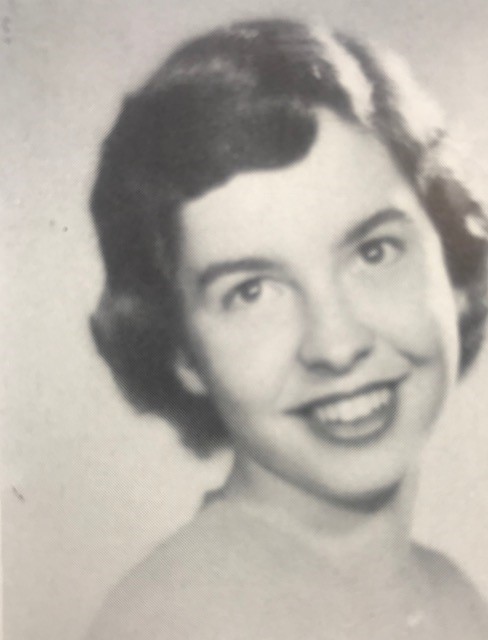 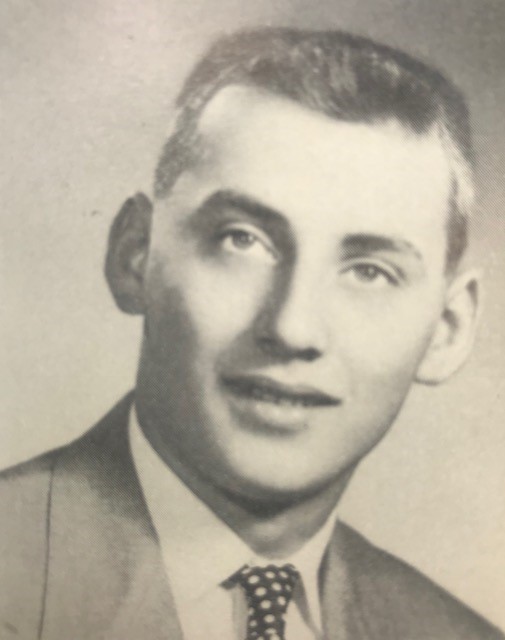 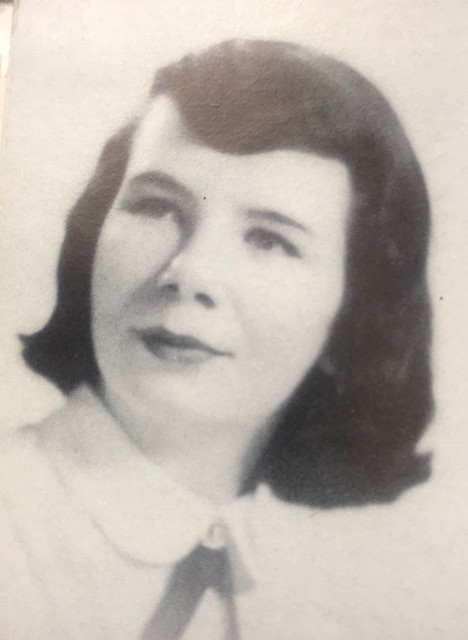 Anne Corry-Strasma
Joan Pawer Wright
Paul Zelinski
Remembering our loved ones ………
Class of 1955
Class of 1955
Class of 1955
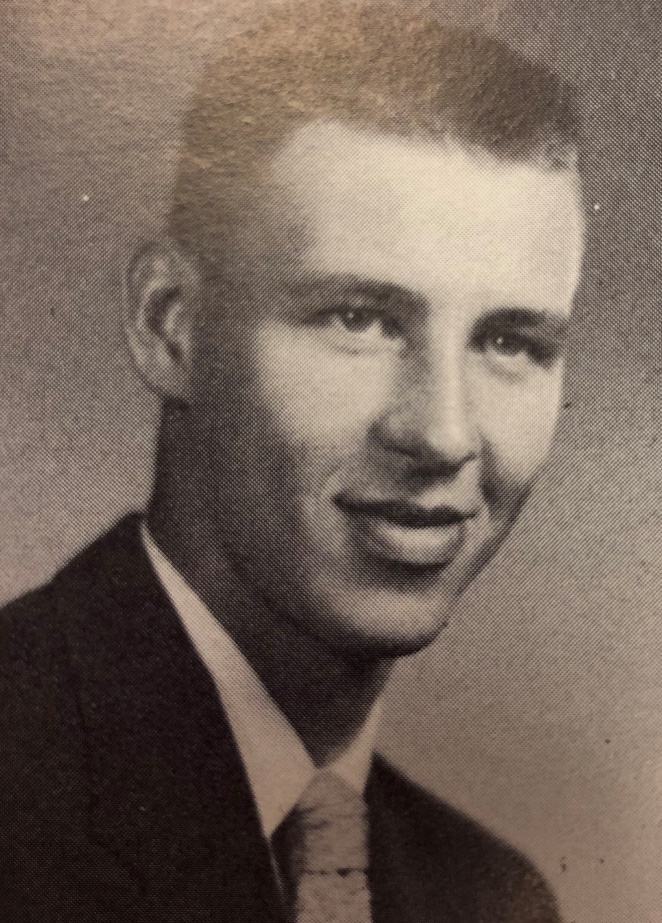 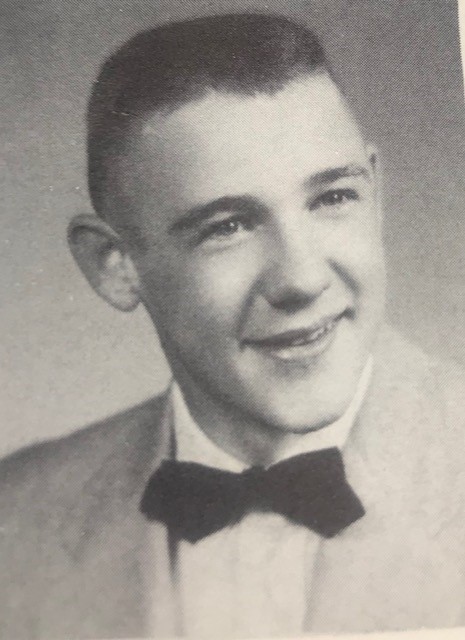 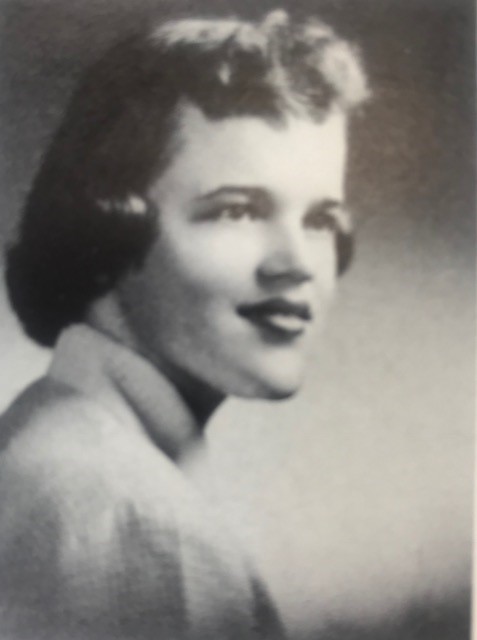 Herb Batley
Helen Hoffman Knuijt
James Destiche
Remembering our loved ones ………
Class of 1955
Class of 1956
Class of 1957
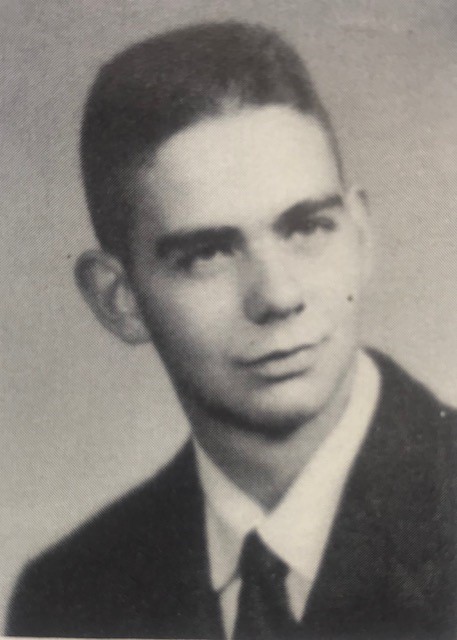 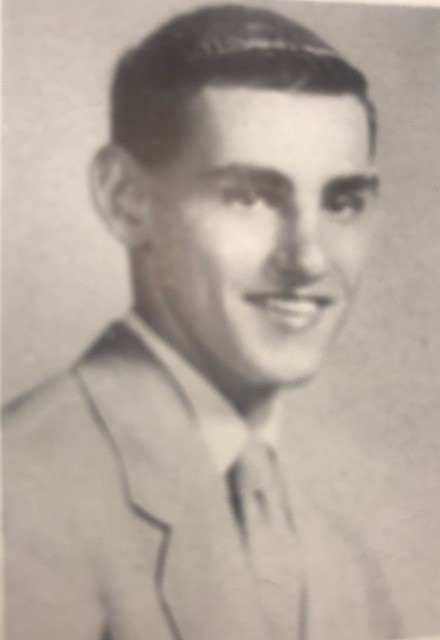 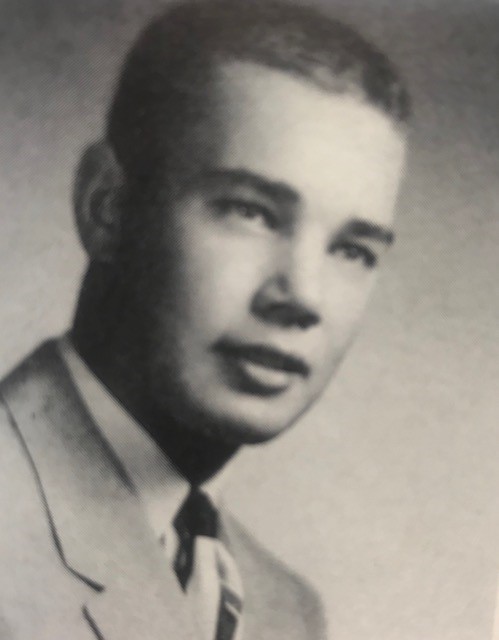 Peter Peterson
John Bauernfeind
Ronald LaCount
Remembering our loved ones ………
Class of 1957
Class of 1958
Class of 1958
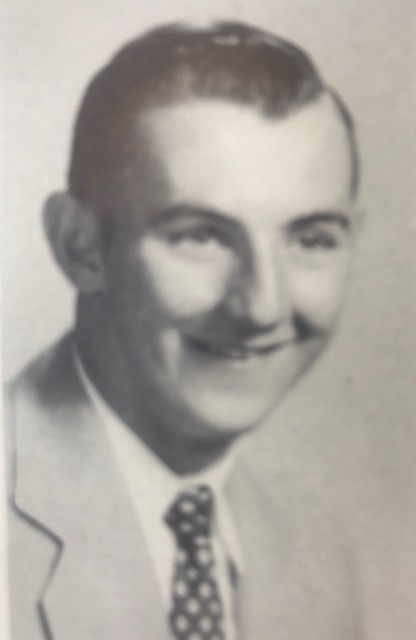 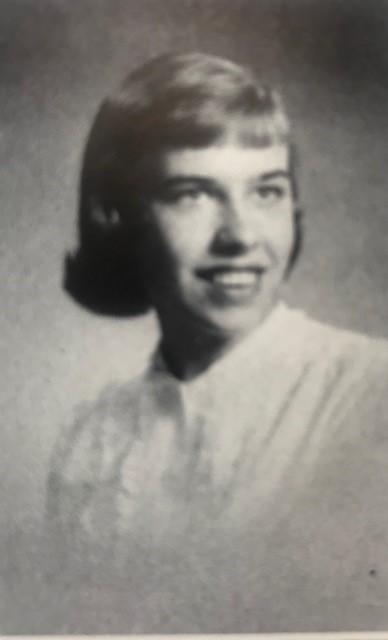 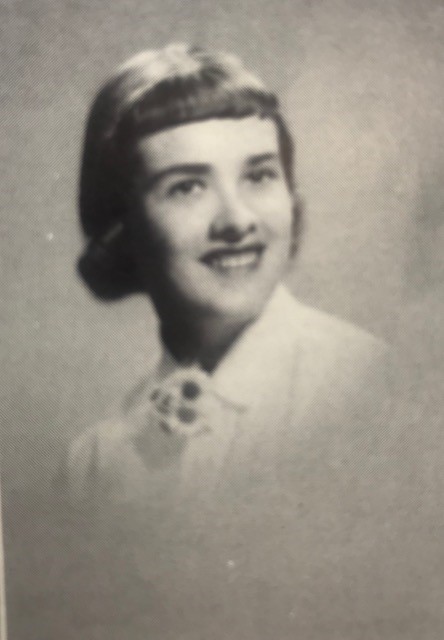 Bernice Viotto Malchow
Clarence Lotzer, Jr.
Suzanne Hett Roebke
Remembering our loved ones ………
Class of 1959
Class of 1959
Class of 1959
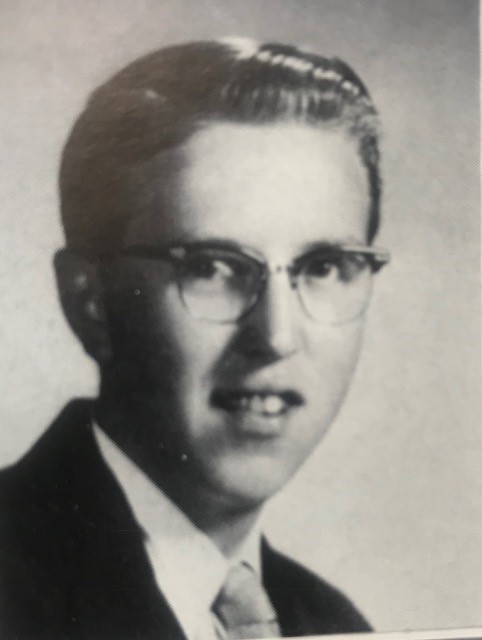 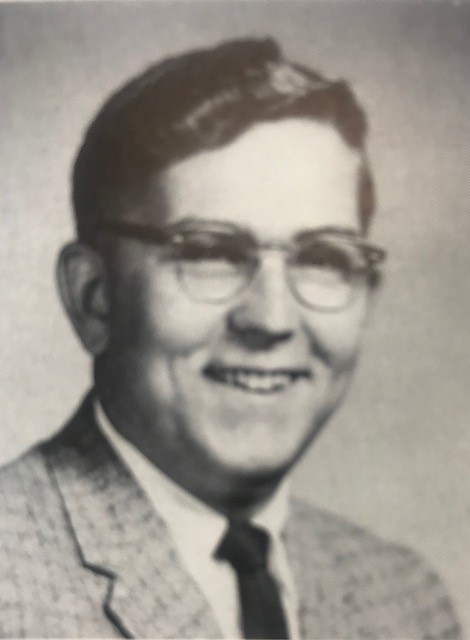 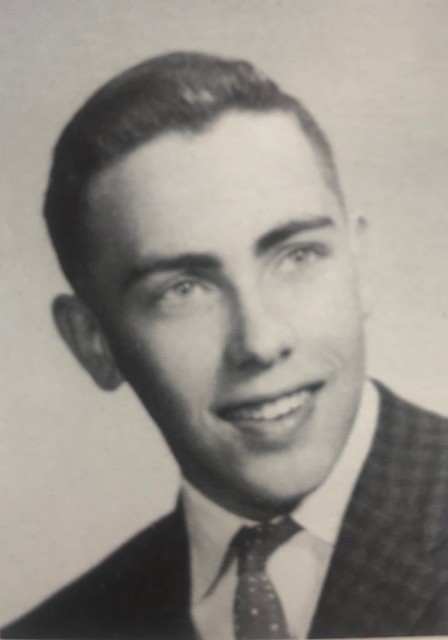 Fredrick Sewall
Ken Zettel
Robert LeRoux
Remembering our loved ones ………
Class of 1960
Class of 1960
Class of 1960
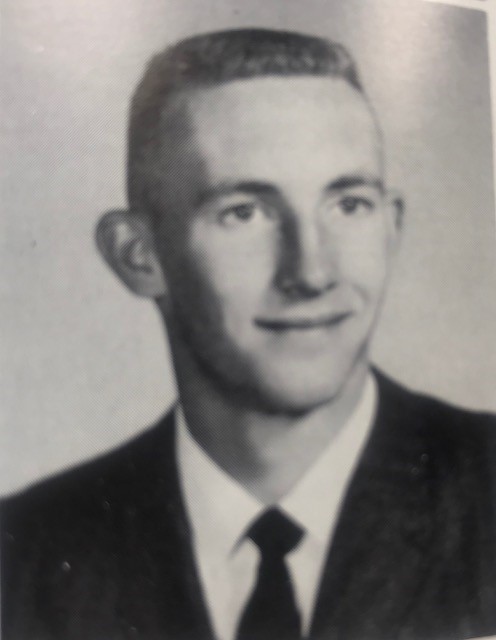 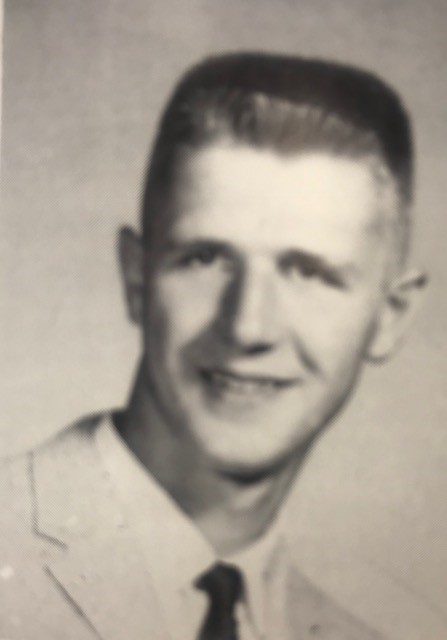 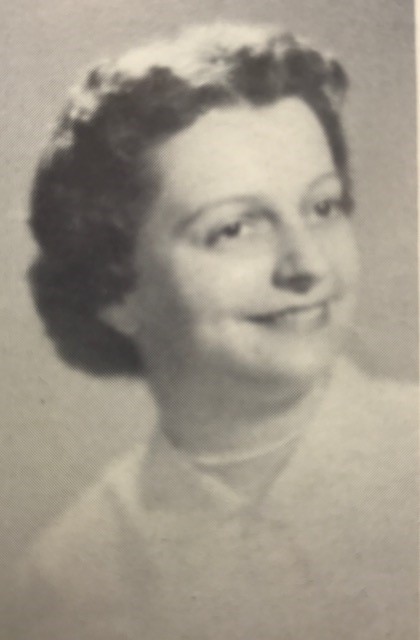 Thomas Meier
Helen Hackstock Quigley
James Rueckl
Remembering our loved ones ………
Class of 1960
Class of 1961
Class of 1961
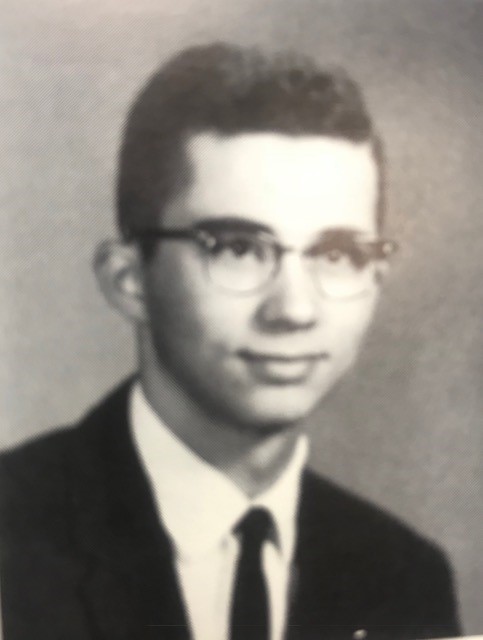 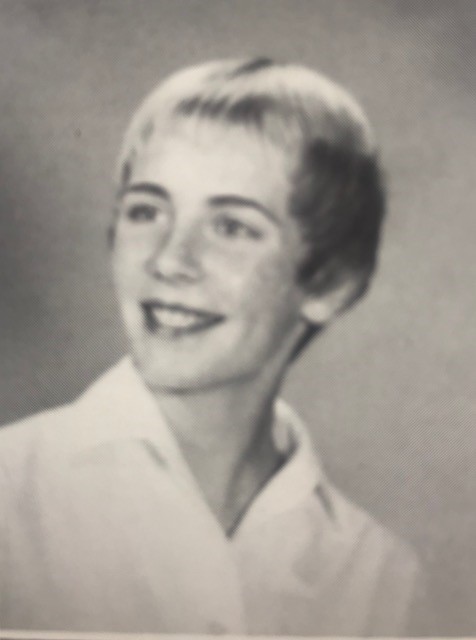 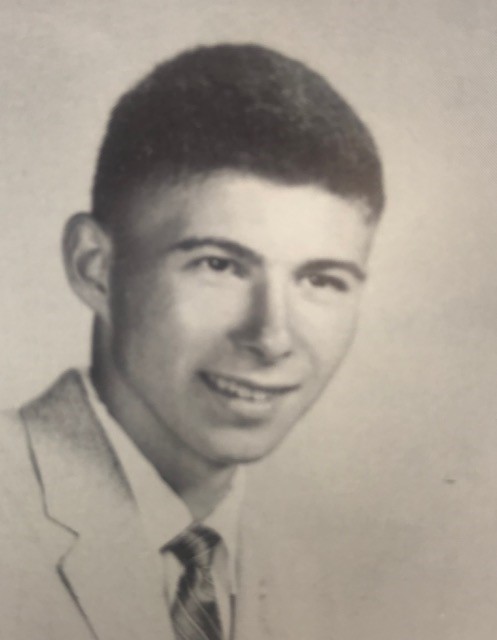 William Simon
Karen Meyer Stenson
John Kober
Remembering our loved ones ………
Class of 1963
Class of 1962
Class of 1963
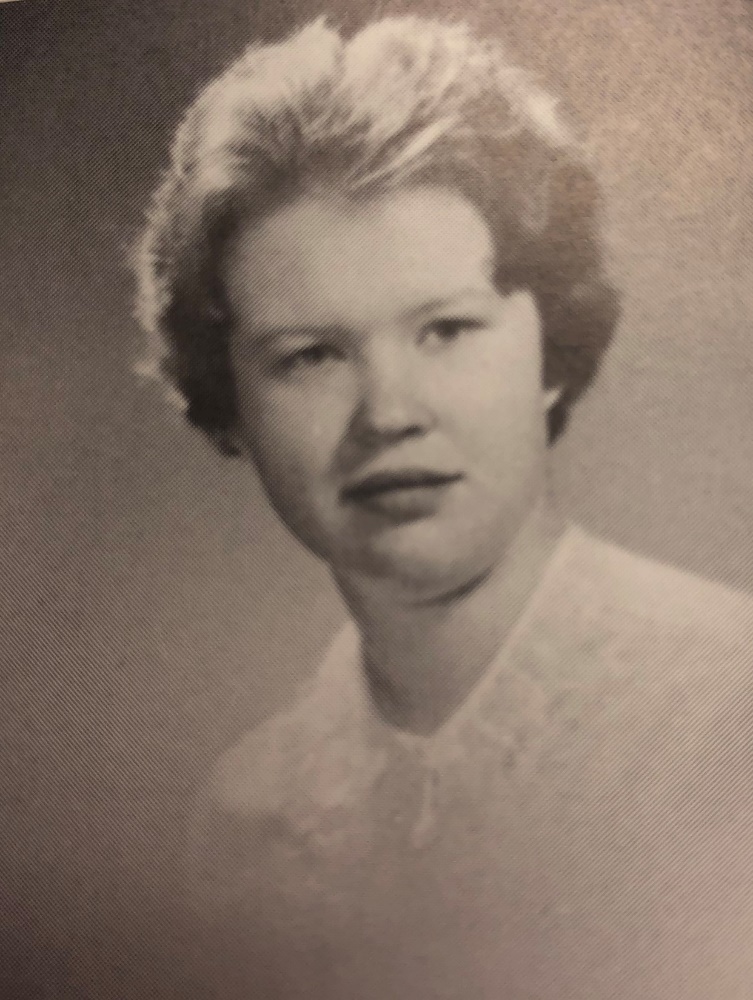 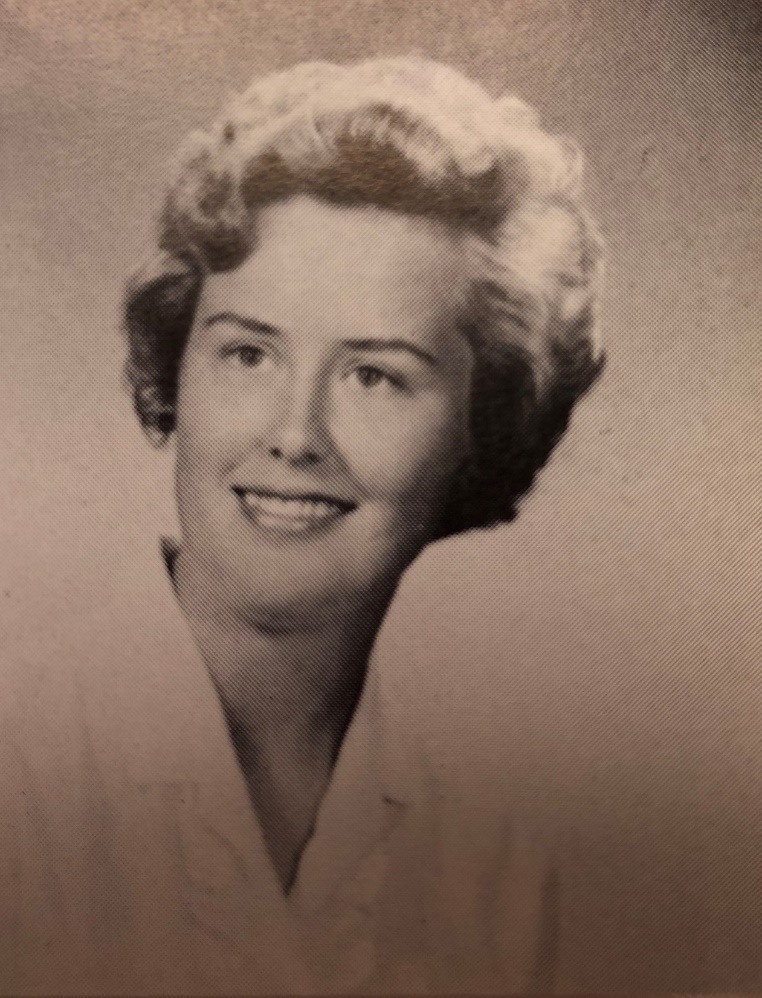 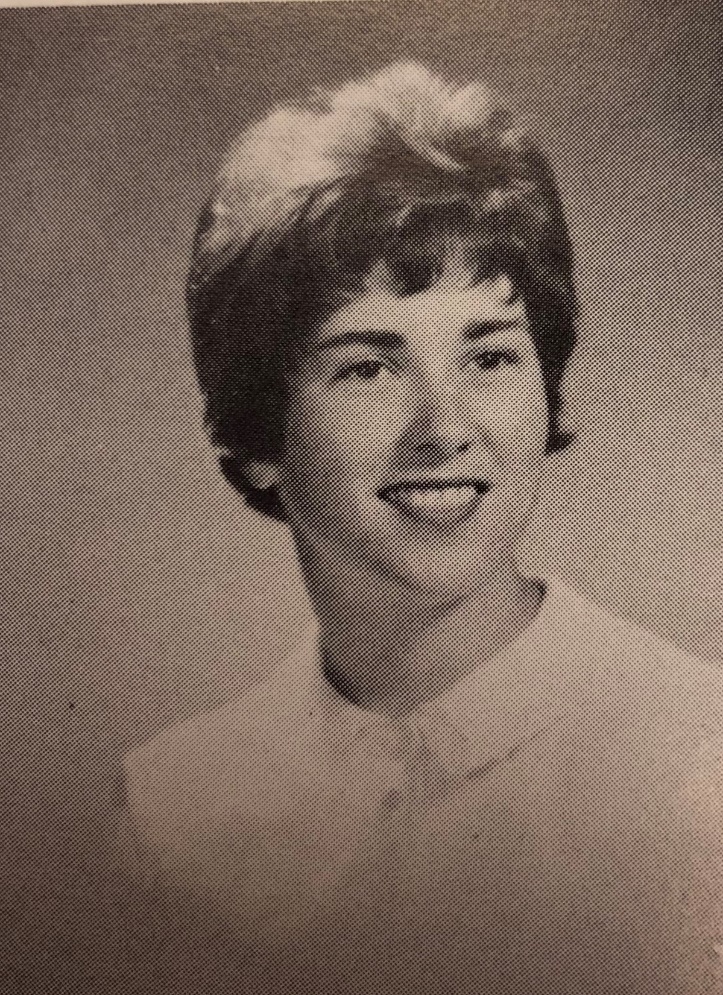 Joanne Flemming
Barbara Schmidt Luebke
Helen Fink Forbeck
Remembering our loved ones ………
Class of 1963
Class of 1965
Class of 1965
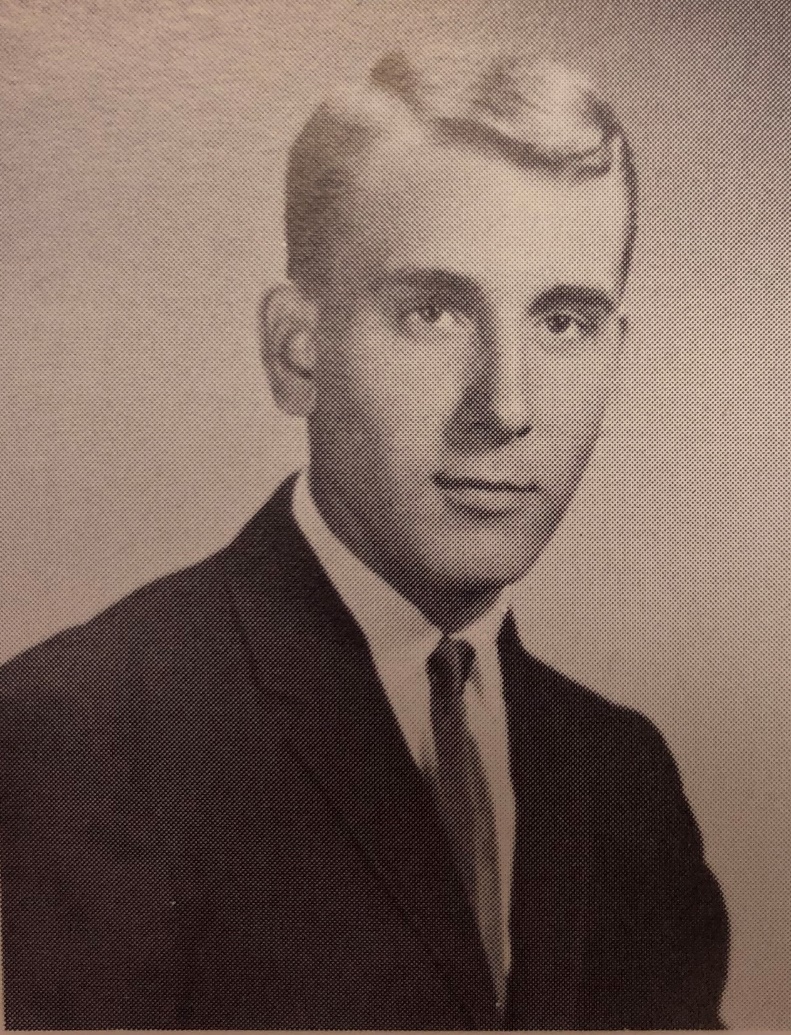 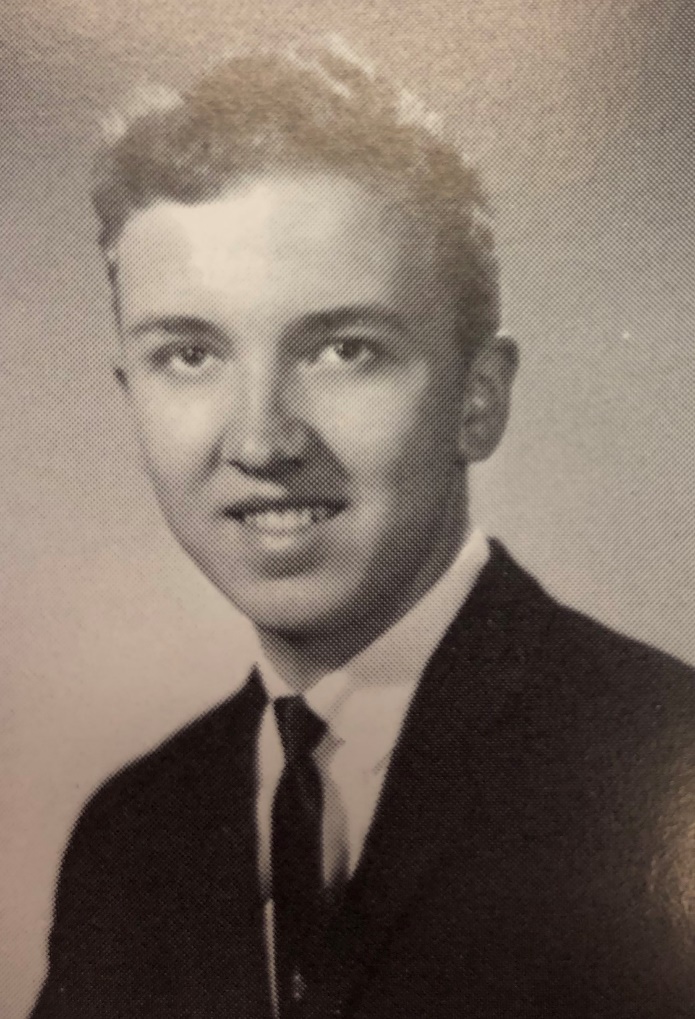 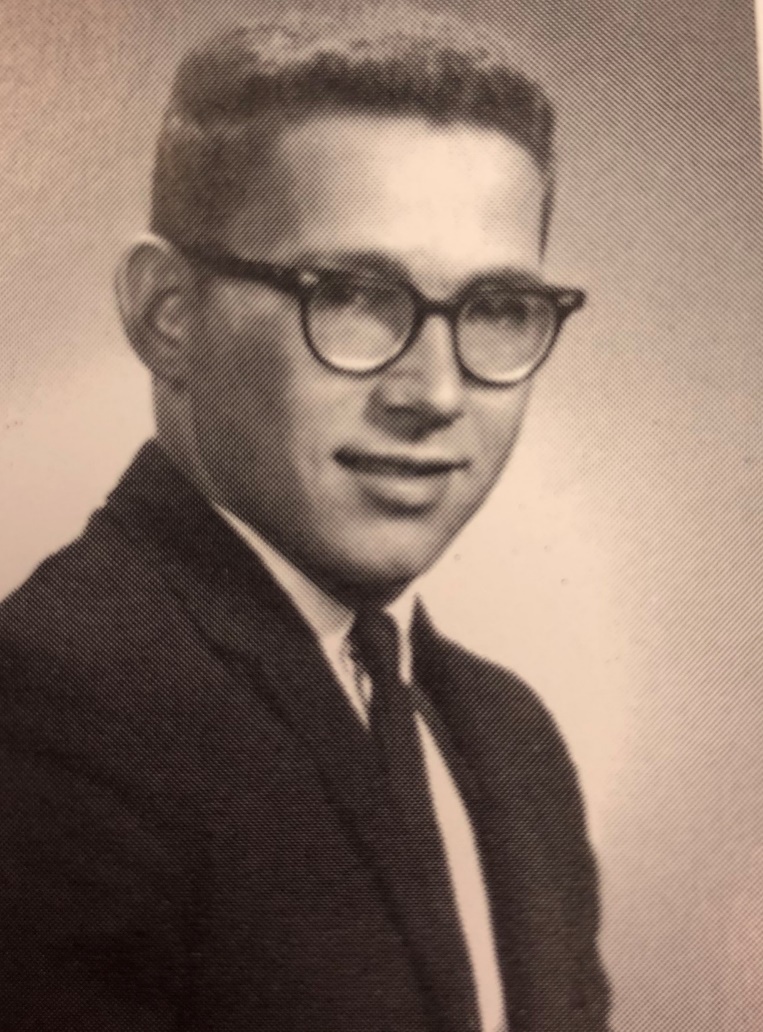 Frank Rippl
Thomas Johnson
Charles Babbitts
Remembering our loved ones ………
Class of 1966
Class of 1967
Class of 1967
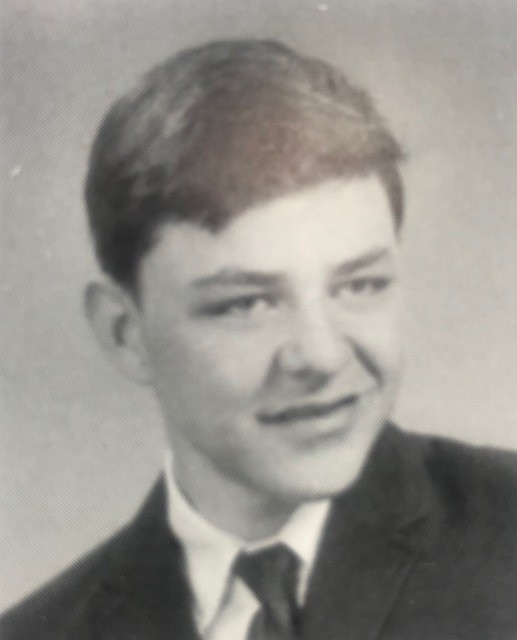 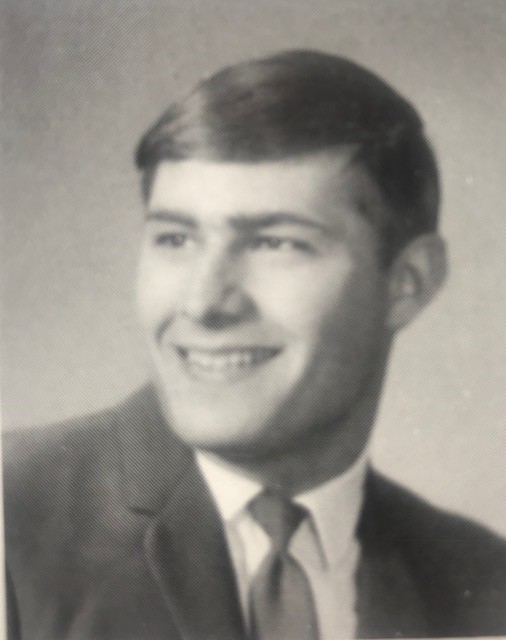 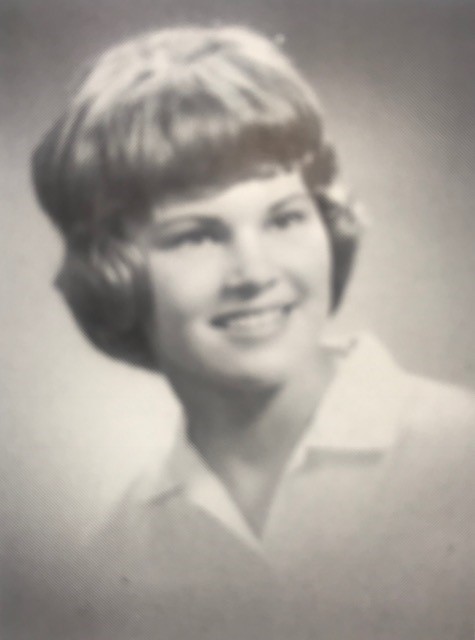 Patricia Weber Wilcomb
Thomas Kaeser
David Thiede
Remembering our loved ones ………
Class of 1967
Class of 1970
Class of 1970
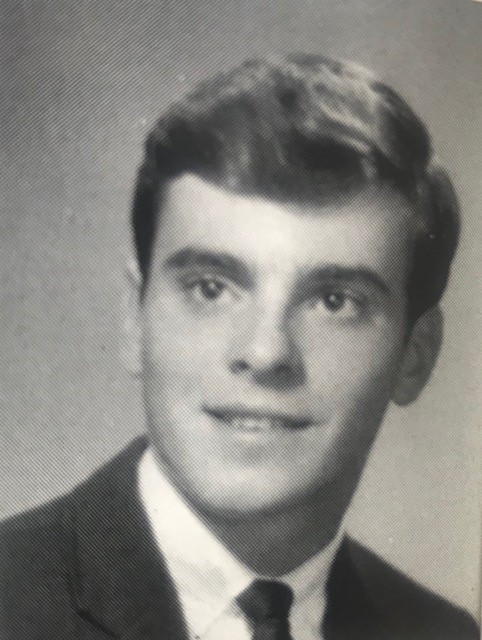 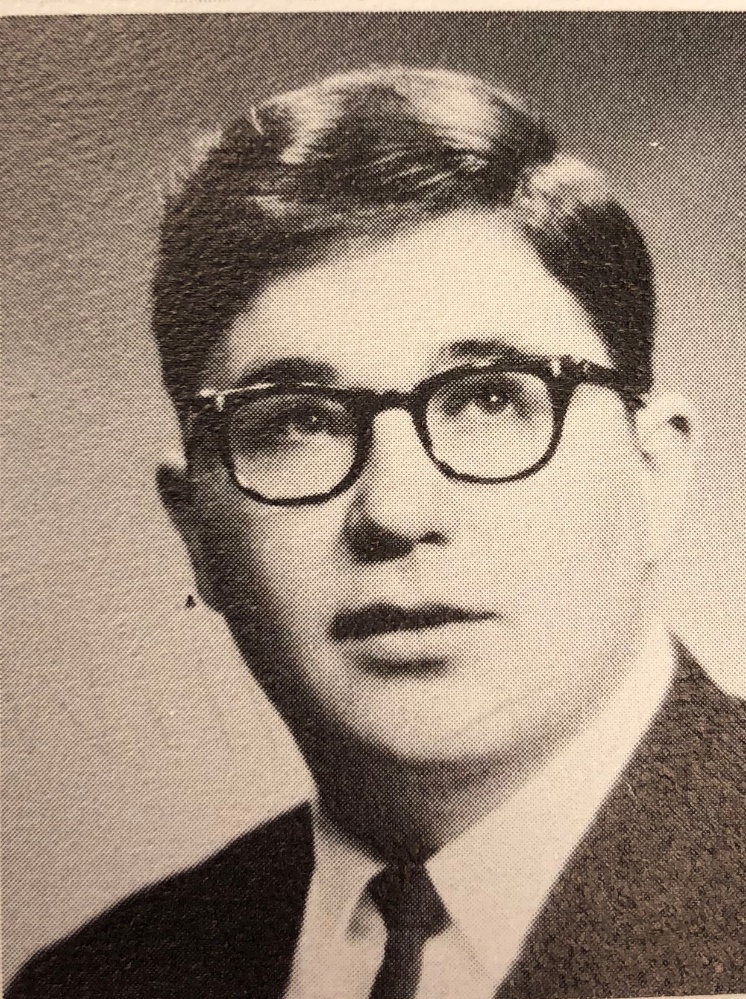 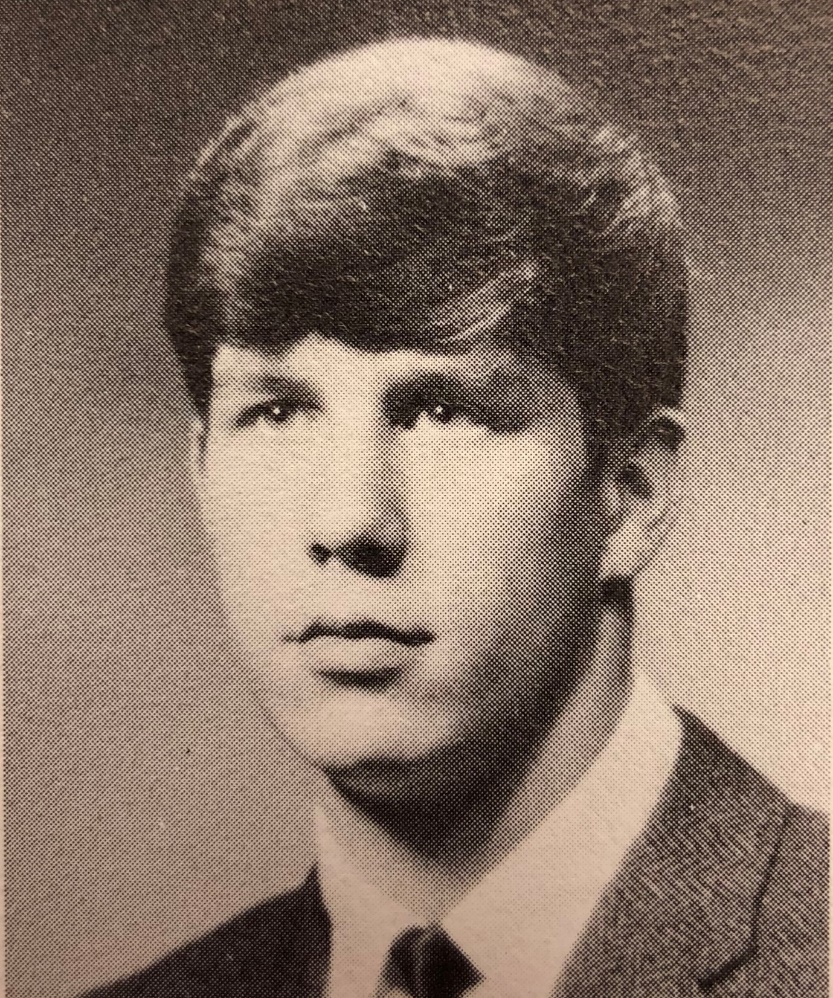 Mark Zahringer
George Rohe
George Koller
Remembering our loved ones ………
Class of 1973
Class of 1971
Class of 1979
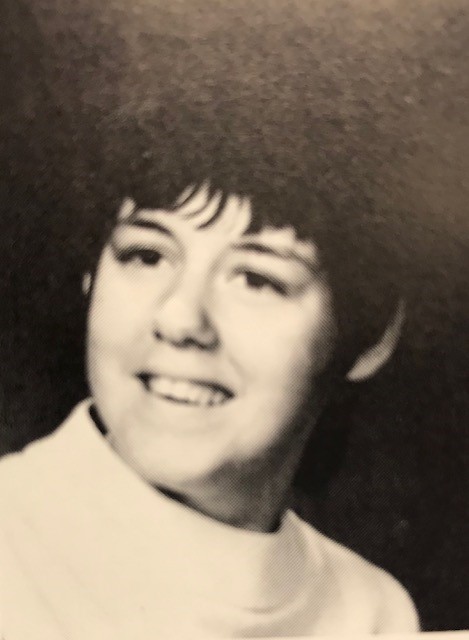 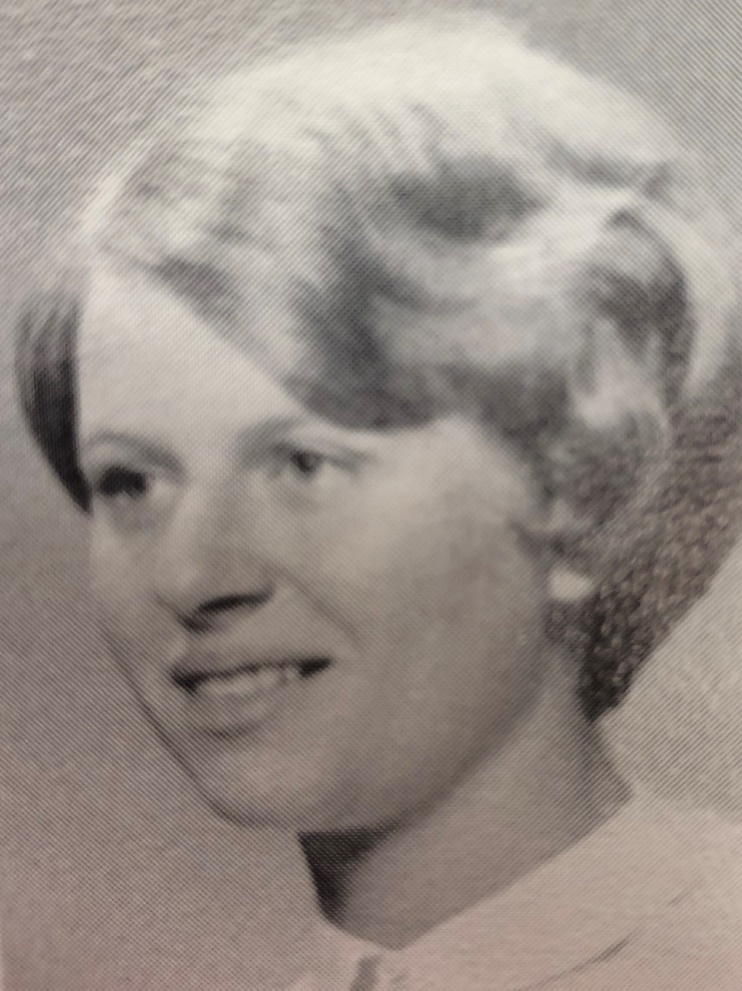 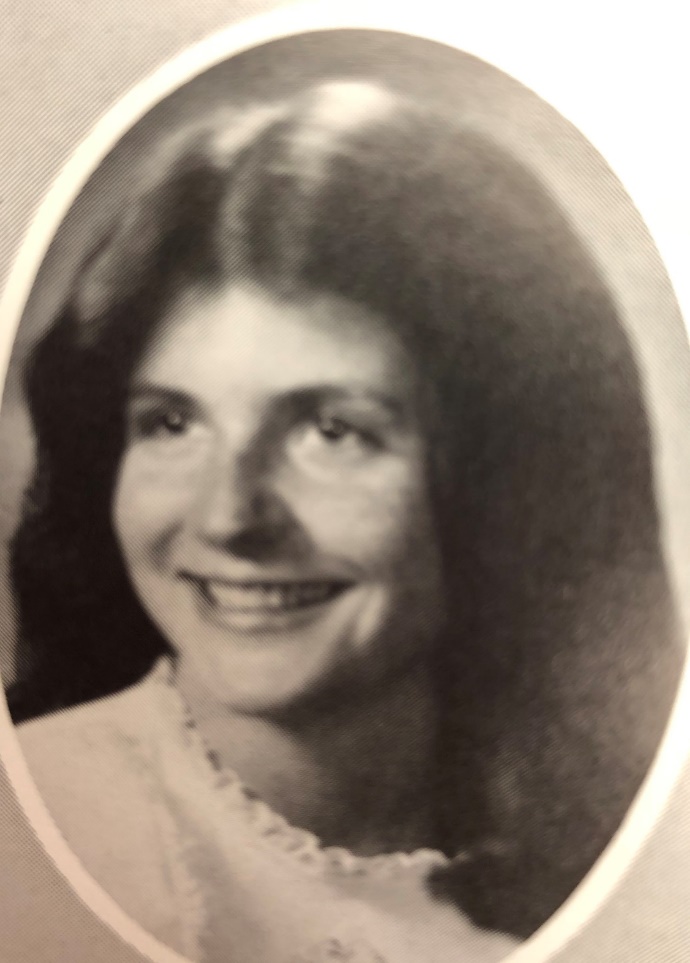 Jean Hopfensperger Gross
Carol Chouinard
Colleen McMahon Albani
Remembering our loved ones ………
Class of 1981
Honorary Alumni
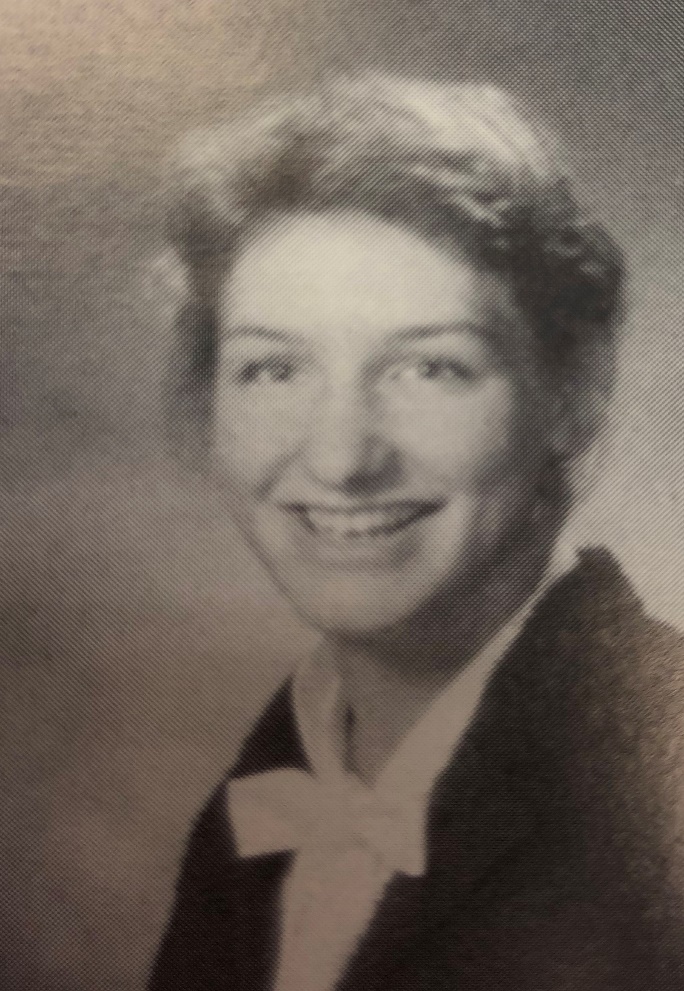 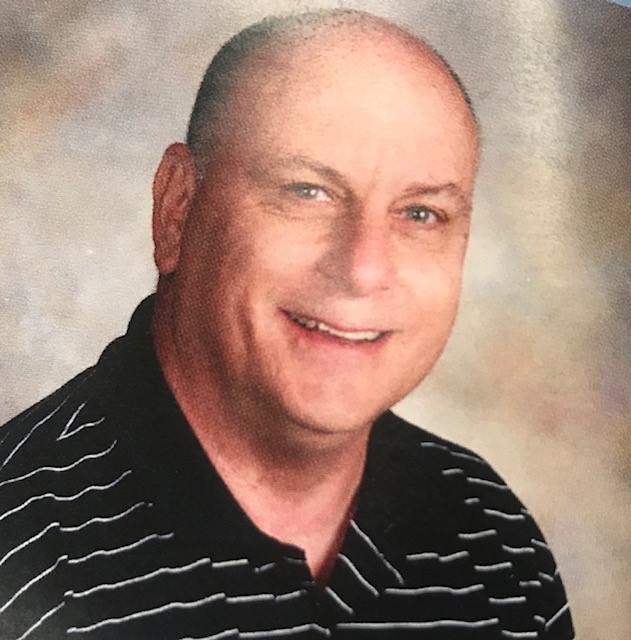 Diana Wirth Matson
Michael Heideman
Remembering our loved ones ………

FRIENDS AND FAMILY OF ST. MARY CATHOLIC SCHOOLS
Mary Jo Aerts
Reine Albrecht
David Benkowski
Ronald Benz
Agnes Blaski
Geraldine	 Bliesner
Sara Bruskiewicz
Julia Buerck
Cathryn Burdge
Christian Costello
Kathy DeWitt
Jean Foord
Dr. Thomas Fuller
Georgiana Gallucci
Beverly Garland
Rita Griffin
Abby Herbert
Raque Hernandez
Edward M. Jekot
Shirley Kabat
Tyler Keohn
John Koehler
Barbara J. Koehn
James Kranenbuhl
Jevon Lemke
Paul Joseph Lingg
Lawrence	London
Brenda Marquardt
Jack Marquis
Donn Marshall
Donna Martin
Margaret Meyer
Daniel Robert Needham
Sue Niesen
Wyatt Olson
Rosemary Ott
Mal Petit
Kennedy Pfeffer
Marie Ritger
Travis Schara
Brian Shelton
Mary Shelton
Lorraine Srnka
Jeff Staddler
Jim Taylor
Antonious Vanden Acker
James Viotto
Rita Weinmann
Steve Wideman
Joan Will
Dale Winkler
James Wood
Remembering our loved ones ………


Eternal rest grant unto them, O Lord and let perpetual light shine on them.  Amen